PIMP JE SPEELPLAATS
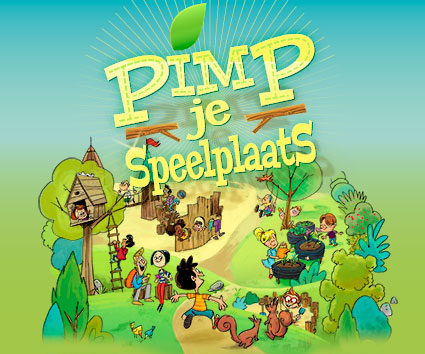 Waarom dit project ?
Verminderen van het pestgedrag
Meer experimenteer- en exploreerkansen 
Meer creativiteit binnen het spel
Verhogen van de veiligheid
Huidige toestand
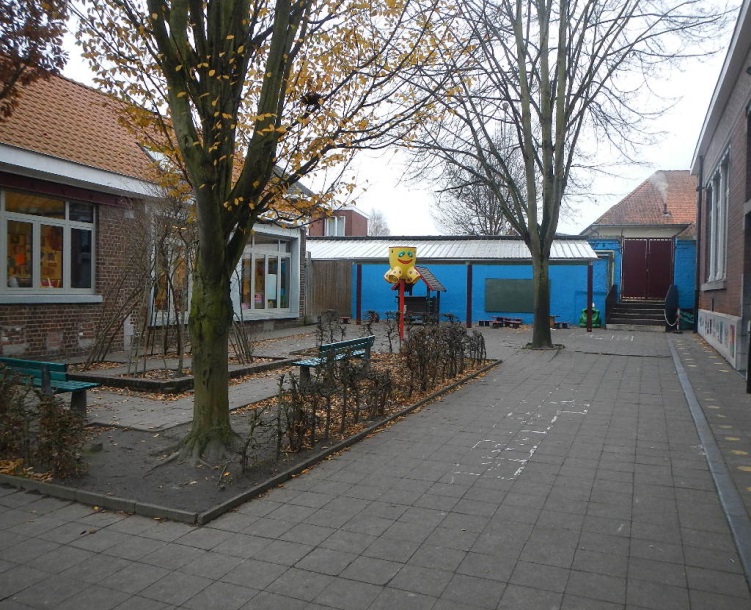 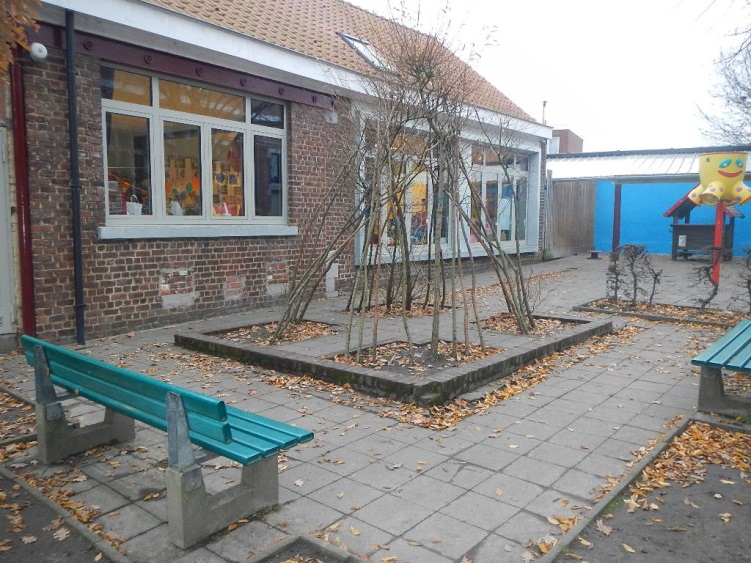 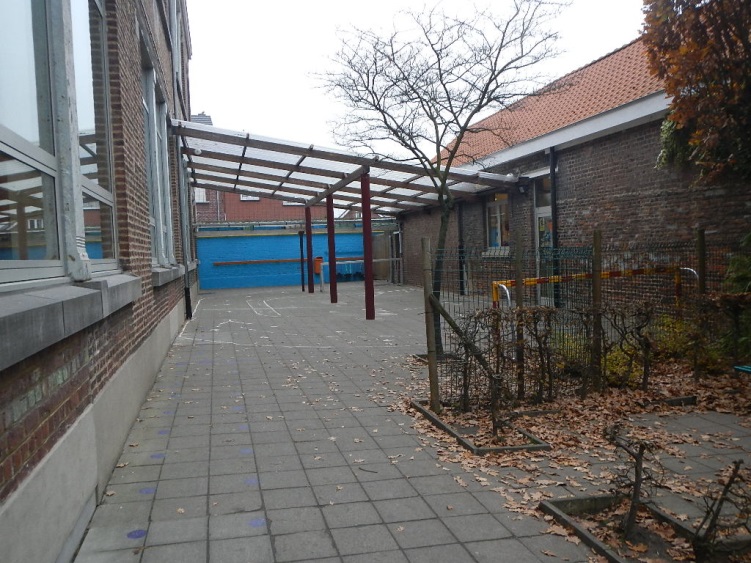 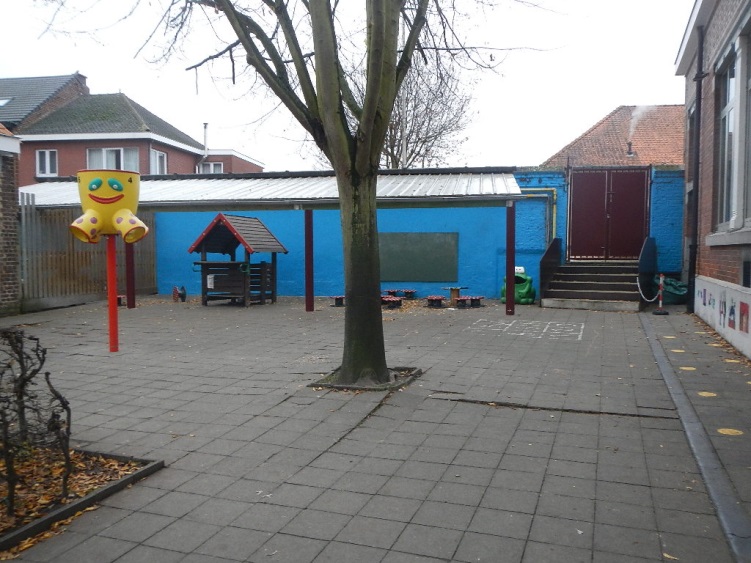 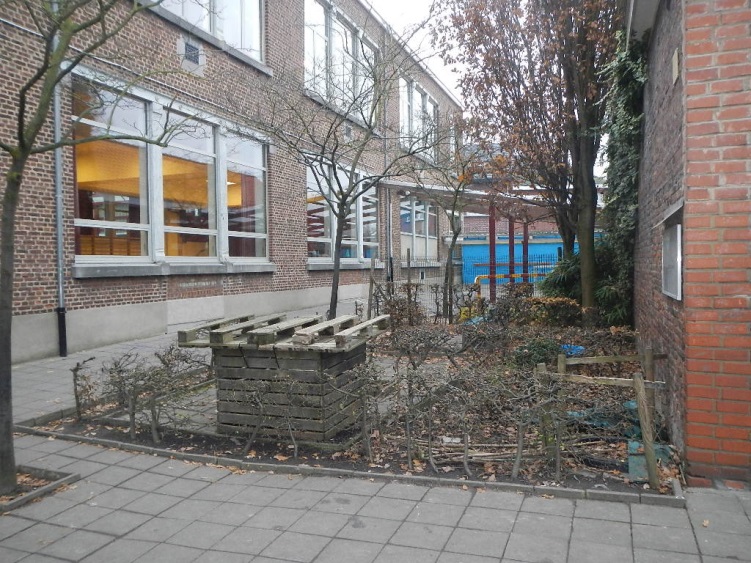 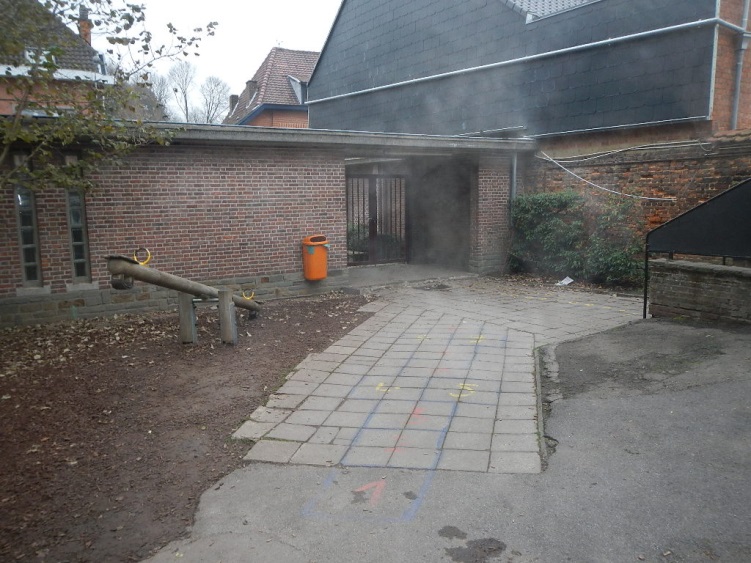 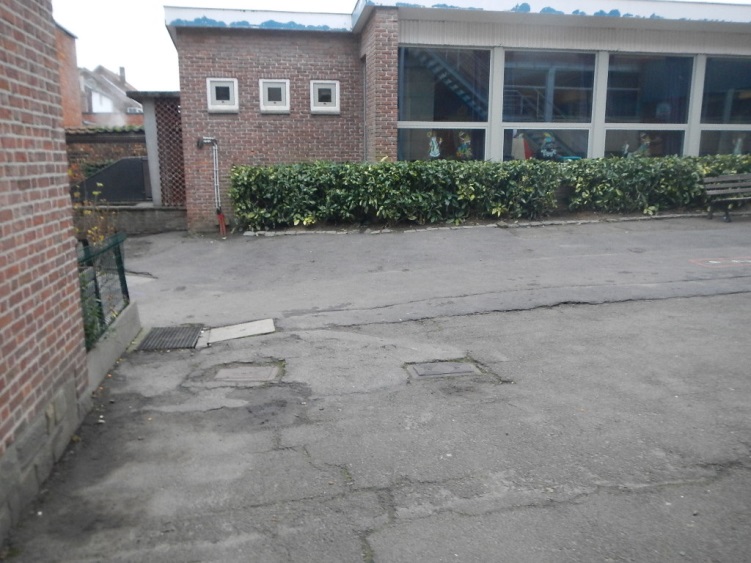 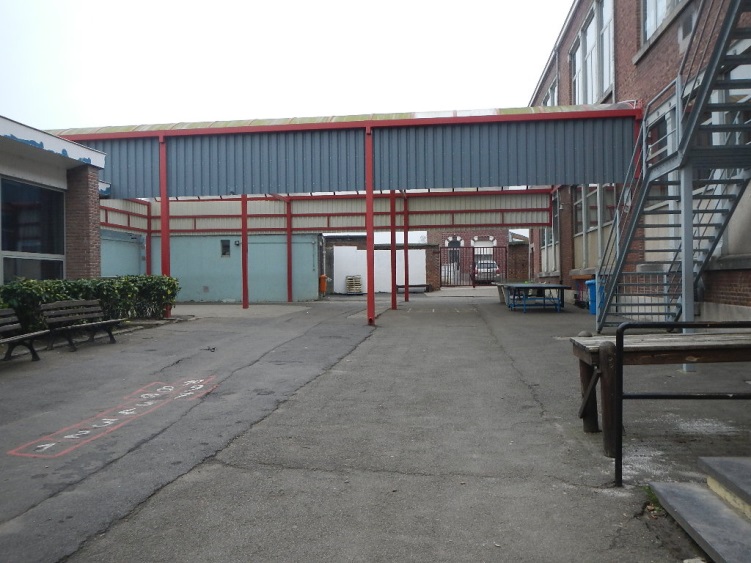 De dromen van onze kinderen
Zandbak
Bomen/gras/ bloemen en planten/tuintje
Boomstammenpad
Zitbanken/ tafels
Opfrissen van de muren / graffiti 
Dieren ( konijnen)
Huisjes met speelgoed ( nu speelgoedkisten)
Opfrissen van bestaand materiaal ( voetbalveld: lijnen, goals, basketring, krijtborden)
Experimenteer-, knutsel-en leeshoek
Opbergplaats koekjesdoos
Klimmuur
Geschilderd hinkelspel,..
Tuimelbaren
Ideetjes
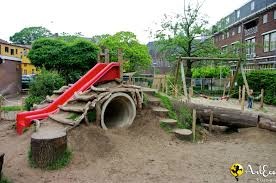 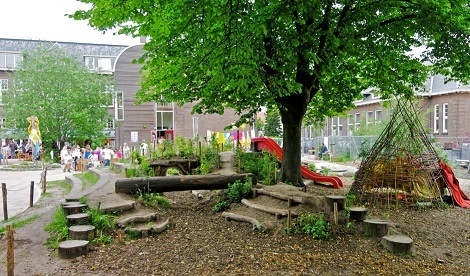 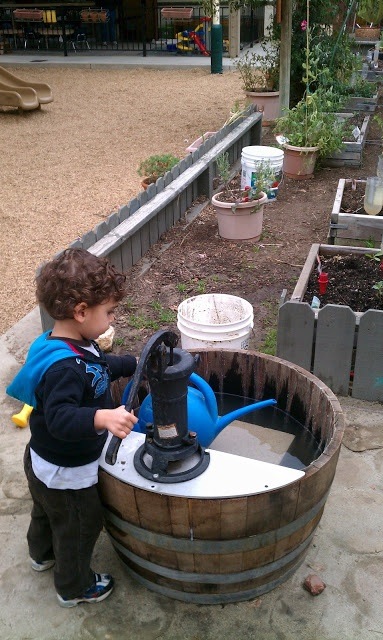 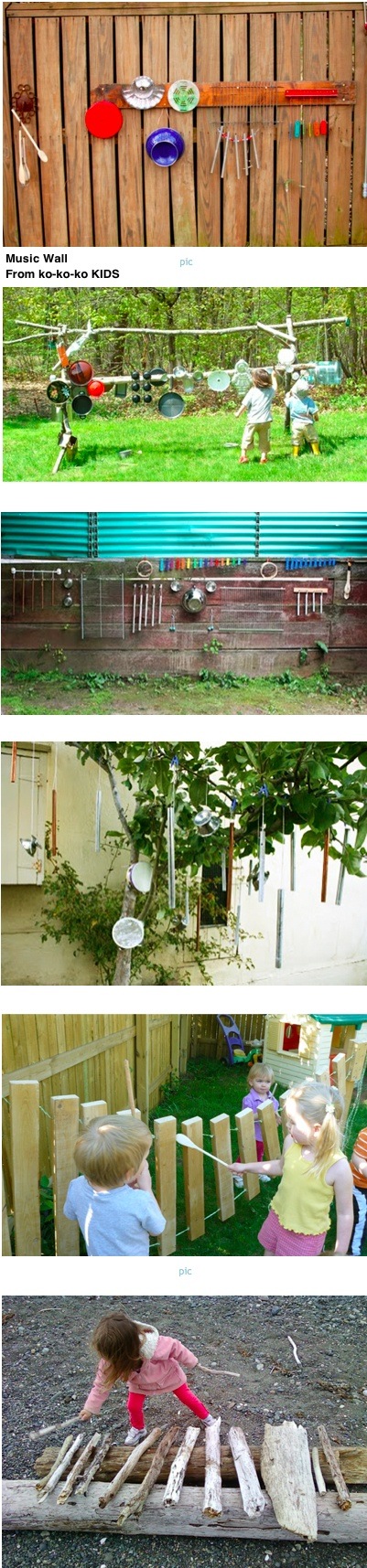 Dossier subsidies
projectgegevens : huidige toestand van de speelplaats beschrijven + toevoegen van foto's
bepalen welk deel van de speelplaats ( de grootte)  we willen aanpakken
project beschrijven : hoe willen we dat dit eruit ziet + schets toevoegen
aangeven welke doelgroepen dit project vorm gaan geven ( ouders, externen,..)
beschrijven hoe deze doelgroepen betrokken worden bij het uitvoeren en beheer
eventuele openstelling buiten de schooluren
educatieve waarde aangeven
geschatte kostprijs + hoeveel premie willen we aanvragen
eventuele andere premies vermelden ( welke + hoeveel + waar + wanneer)
aangeven of je zelf ook initiatieven organiseert om de kosten te dekken
fasering :welke stappen
Wat indien we geen subsidies krijgen?
Grote noodzaak tot op pimpen van de speelplaatsen
Werken met beperkt aantal eigen middelen 
 op zoek gaan naar giften / schenkingen
 gebruik maken van goedkope maar duurzame materialen 
werken in fases
Concreet : realisatie van onze droom
Dossier insturen 
Afwachten beslissing 
Start van de werken , eventueel in fases vanaf lente 
Beschikbaarheid van de vrijwilligers?
Afbakenen van de perioden
Alle hulp welkom
Uittekenen van het plan 
Realiseren van de dromen 
Uitvoeren van de werken 
Beschikbaar stellen van de materialen
Gegevens uitwisselen
E-mailadres = communicatie rond het project 
joelle.mertens@ringscholen.be